ГОДИШЕН ДОКЛАД
за дейността на
Административен съд Ловеч
за 2018 г.
СЪДИИ:
Габриела Христова – Председател
Любомира Кръстева – Зам.-председател
Йонита Цанкова
Мирослав Вълков
Димитрина Павлова
СЪДЕБНА АДМИНИСТРАЦИЯ
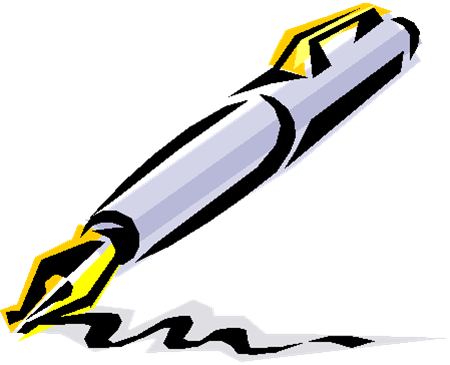 ДВИЖЕНИЕ НА ДЕЛАТА
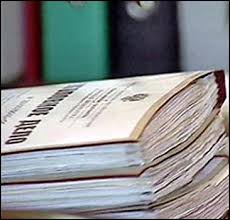 Образувани и разгледани общо делаза периода 2007 г. – 2018 г.
Таблица № 1
Постъпления на първоинстанционни и касационни дела в АдмС - Ловечот 2007 г. до 2018 г.
Диаграма № 1
Разгледани дела в АдмС - Ловечот 2007 г. до 2018 г.
Диаграма № 2
Структурно разпределение на разгледаните през 2018 г. дела
Диаграма № 3
Разпределение на разгледаните дела за 2018 г. в Административен съд Ловеч
А) Първоинстанционни дела – общо 580 (578, 452, 382, 387, 430, 521, 542, 472, 524, 417, 325), от които:

дела по жалби срещу подзаконови НА – 62 (57, 10, 6, 3, 0, 2, 0, 0, 2, 2, 0)
дела по ДОПК и ЗМ – 17 (19, 25, 2, 1, 3, 6, 7, 1, 4, 3, 2)
дела по ЗУТ и ЗКИР – 35 (56, 77, 63, 62, 113, 112, 116, 140, 215, 165, 123)
дела по ЗСПЗЗ, ЗВСГЗГФ, ЗОСОИ – 3 (4, 8, 0, 2, 0, 13, 56, 67, 37, 38, 14)
дела по КСО и ЗСП – 22 (22, 31, 41, 37, 55, 42, 23, 46, 48, 26, 17)
дела по ЗДСл, ЗМВР, ЗОВС и ЗСВ – 28 (35, 50, 33, 14, 9, 28, 13, 13, 13, 8, 2)
дела по ЗДС, ЗОбС, ЗМСМА и ЗАдм. – 16 (17, 13, 18, 19, 16, 14, 13, 25, 18, 13, 20)
искове по АПК – 131 (115, 76, 59, 55, 64, 51, 38, 34, 61, 66)
дела по чл.304 от АПК – 1 (0, 0, 2, 1, 3, 0, 0, 0, 0, 1, 0)
други административни дела – 212 (206, 103, 110, 108, 94, 178, 186, 87, 75, 56, 43)
частни административни дела – 53 (46, 58, 41, 85, 73, 73, 68, 58, 51, 37)

Б) Касационни дела – общо 332 (338, 339, 308, 384, 385, 296, 328, 238, 266, 194, 94), от които:

КАНД – 314 (320, 330, 289, 357, 376, 287, 328, 238, 260, 183, 90)
други касационни – 18 (18, 9, 19, 27, 9, 9, 0, 0, 6, 11, 4)
ПОСТЪПИЛИ ДЕЛА ОТ РАЙОННИТЕ СЪДИЛИЩА
Диаграма № 4
КАСАЦИОННИ ДЕЛА ПО ОРГАН, ИЗДАЛ НП/ЕФ
Диаграма № 5
Свършени дела в АдмС - Ловечот 01.03.2007 г. до 31.12.2018 г.(общо, административни и касационни)
Диаграма № 6
Срочност на приключване на делатав Административен съд - Ловеч през 2018 г.
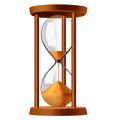 Диаграма № 7
Степен на уважаване на оспорванетопо решените първоинстанционни дела
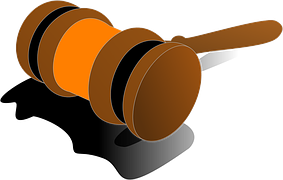 Диаграма № 8
Свършени в 3-месечен срок първоинстанционни дела
Диаграма № 9
Решени с акт по същество касационни делав Административен съд Ловечза периода от 2012 г. до 2018 г.
Диаграма № 10
Останали несвършени към 31.12.касационни дела за периода 2008г. – 2018г.
Таблица № 2
Действителна натовареност спрямо разгледаните и свършените делаза периода 2007 г. – 2018 г.
Диаграма № 11
Обжалвани пред ВАС първоинстанционни дела
Диаграма № 12
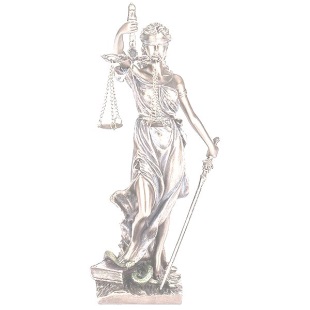 Резултати по съдии на върнати през 2018г. дела след произнасяне на ВАС по жалбисрещу актове на съдиите от АдмС - Ловеч
Легенда:
1 - оставено в сила решение/определение
3 - изцяло отменено/обезсилено решение/определение
4 - частично отменено решение/определение
Таблица № 3
Образователна програма на ВСС и МОН“Съдебна власт – информиран избор и гражданско доверие. Отворени съдилища и прокуратури”
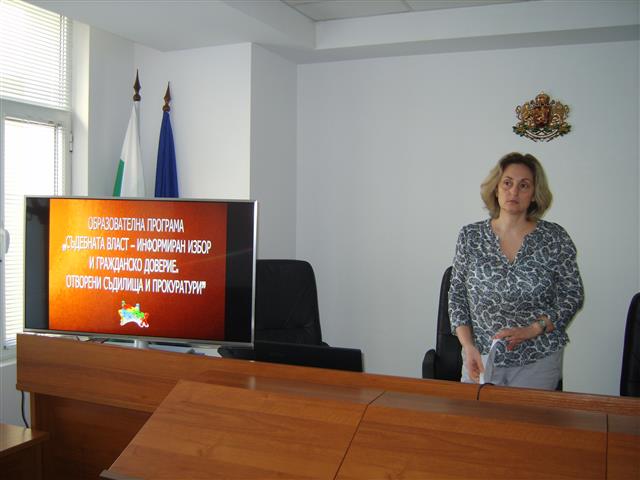 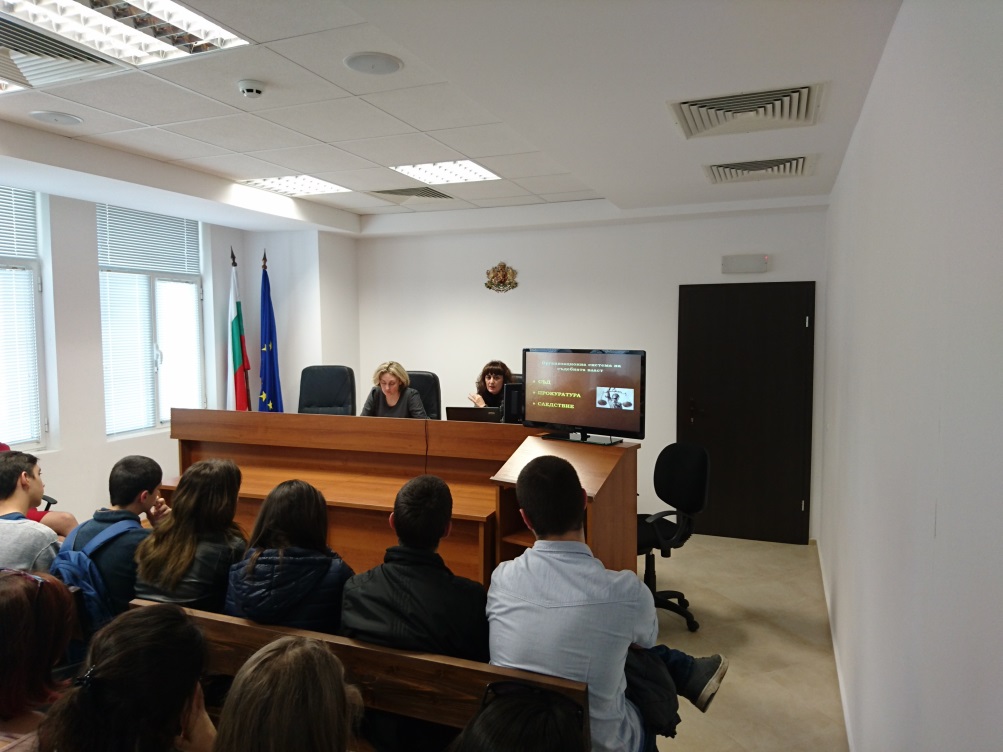 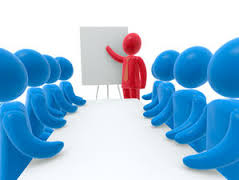 Ден на отворените врати
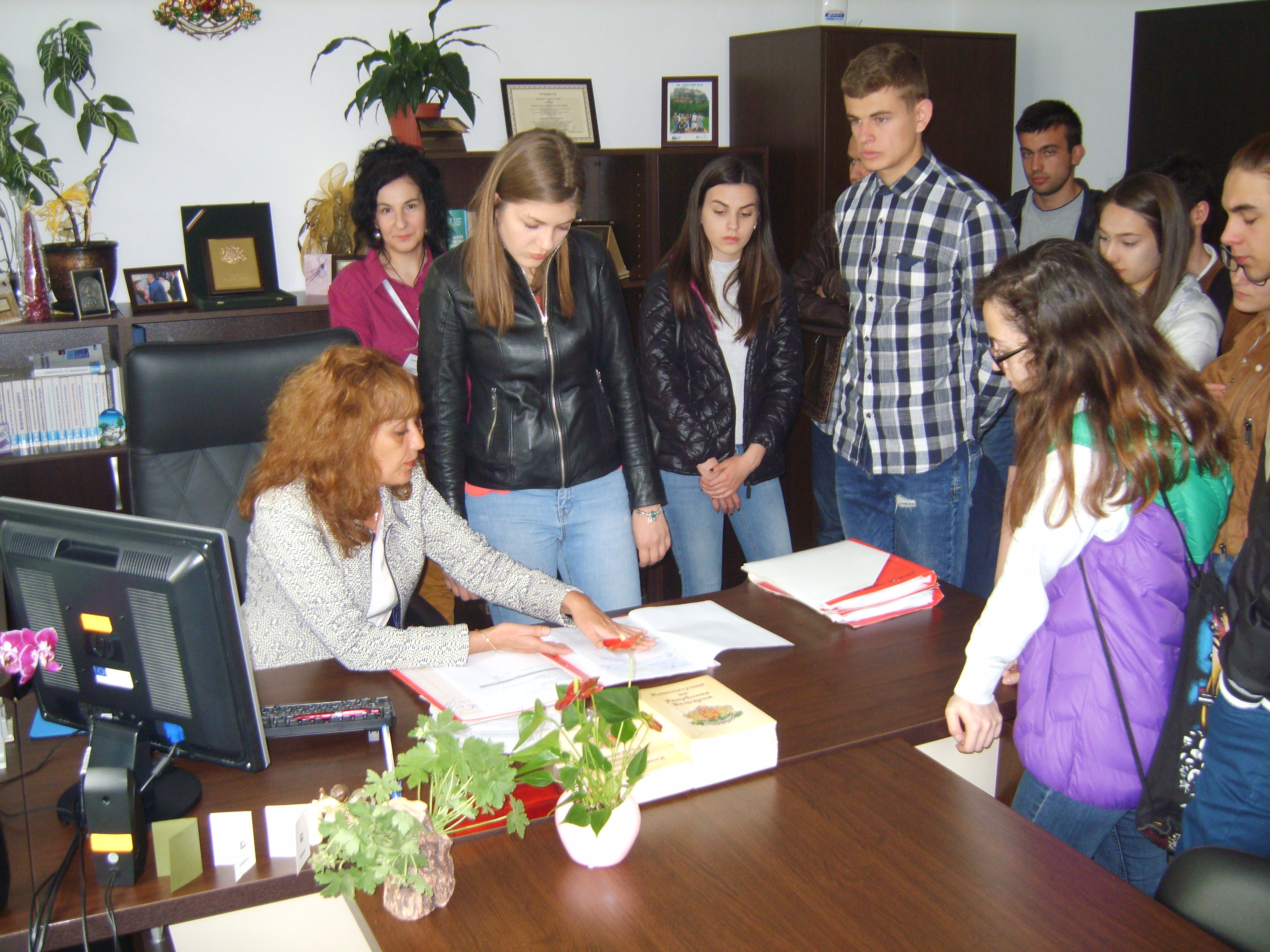 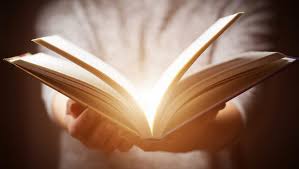 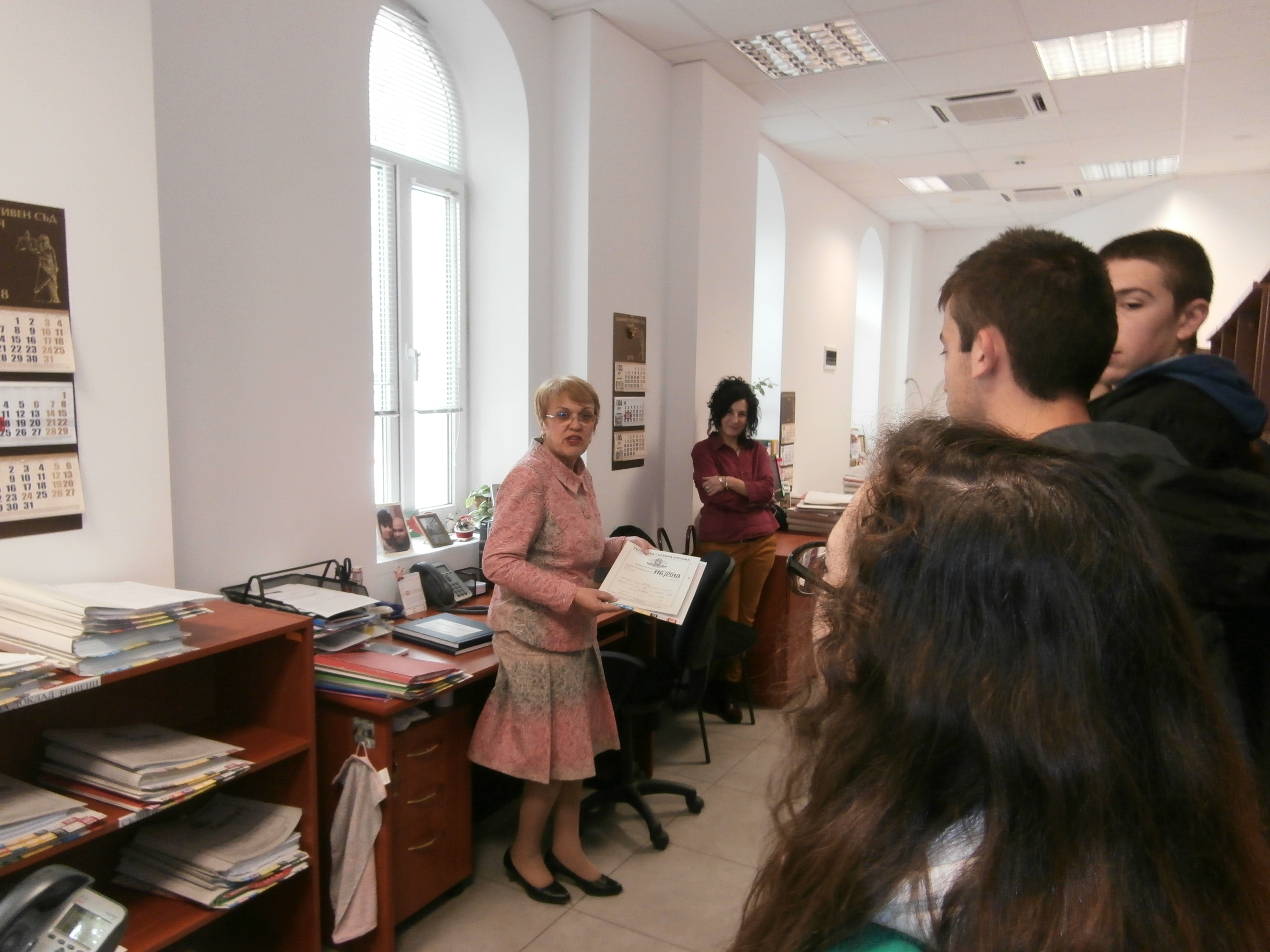 Информационни брошури
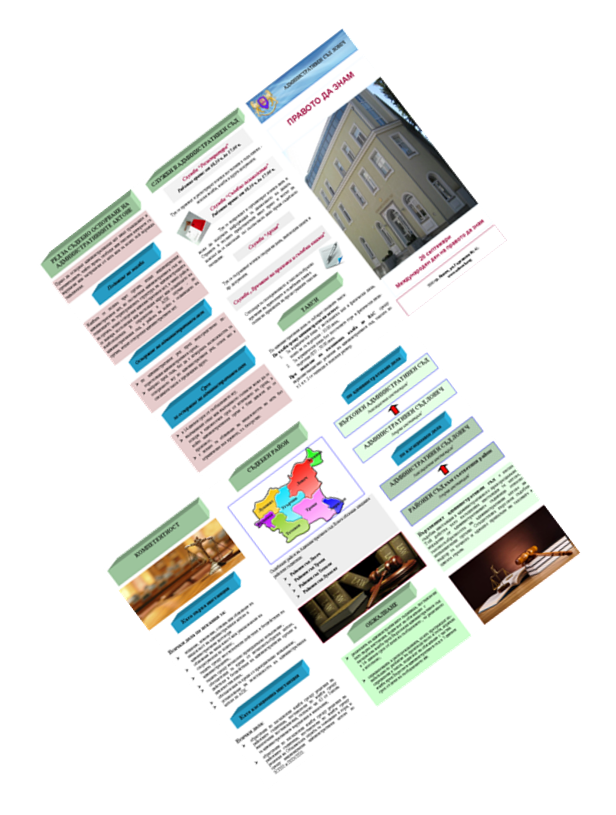 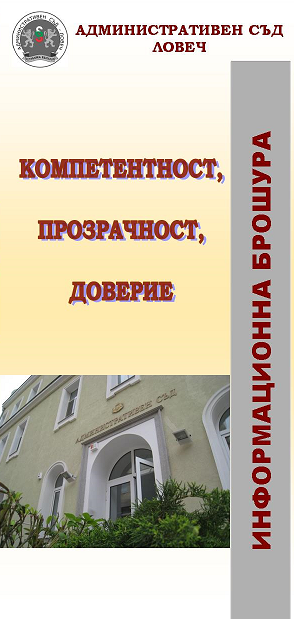 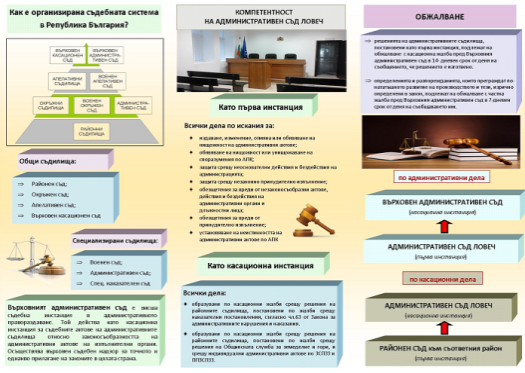 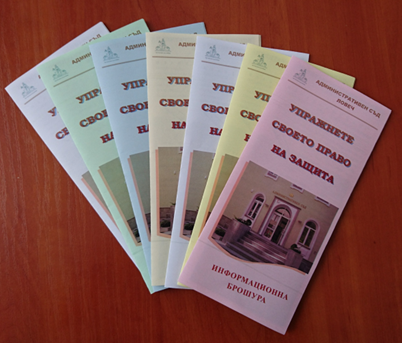 БЛАГОДАРЯ ВИ ЗА ВНИМАНИЕТО !
Габриела Христова,
Председател на Административен съд Ловеч